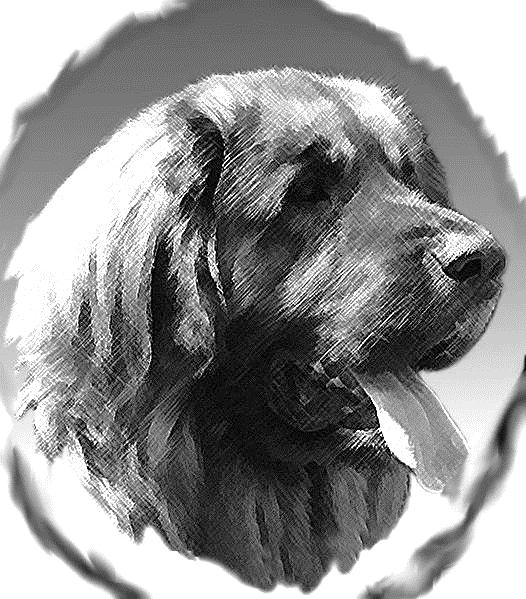 EZÜST   ORR2023LEOE
DOROTHY DIAMANT VON BERGEN „DOTTI”2010.05.22. - 2023.04.04.
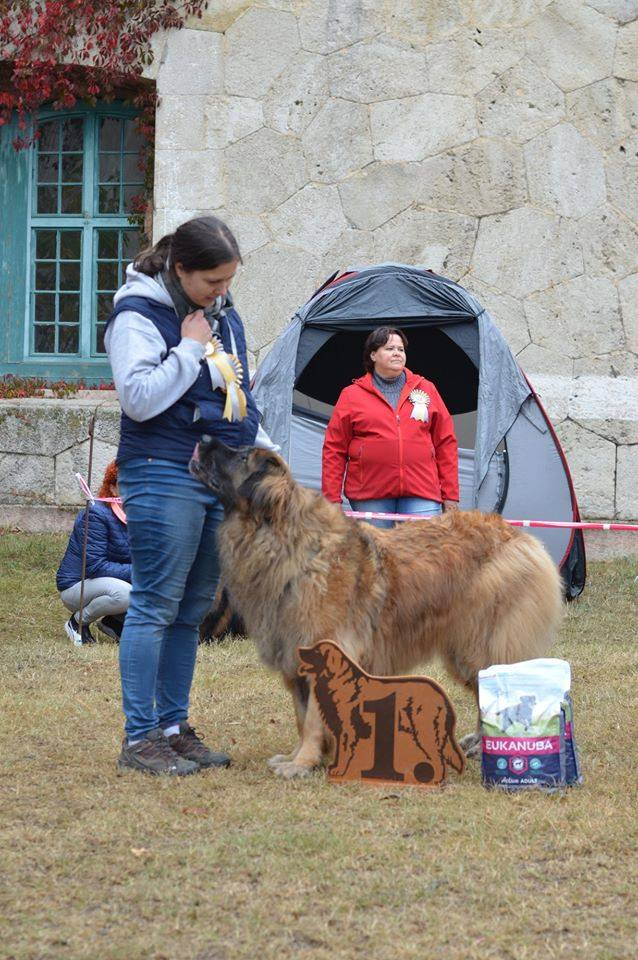 DRAGONGARDENS PRIVATE DANCER X 
 CECILIA LÖWE V. BLUMENGARTEN 
TENYÉSZTŐ: JÓZSEF BENCE 
TULAJDONOS: KOMENDÁNT-FÜLÖP ADRIENN 

VETERÁN EURÓPAGYŐZTES 2019, ÖVCH 
ÖCLH VETERÁN KLUBGYŐZTES 2018 2019
SZLOVÁK VETERÁN SPECIÁLGYŐZTES 2018
LEOE VETERÁN KLUBGYŐZTES 2019
12 év, 10 hónap      run free…
MEDVEBERGI MASZKOS EBONY „LILLY”2011.08.11.
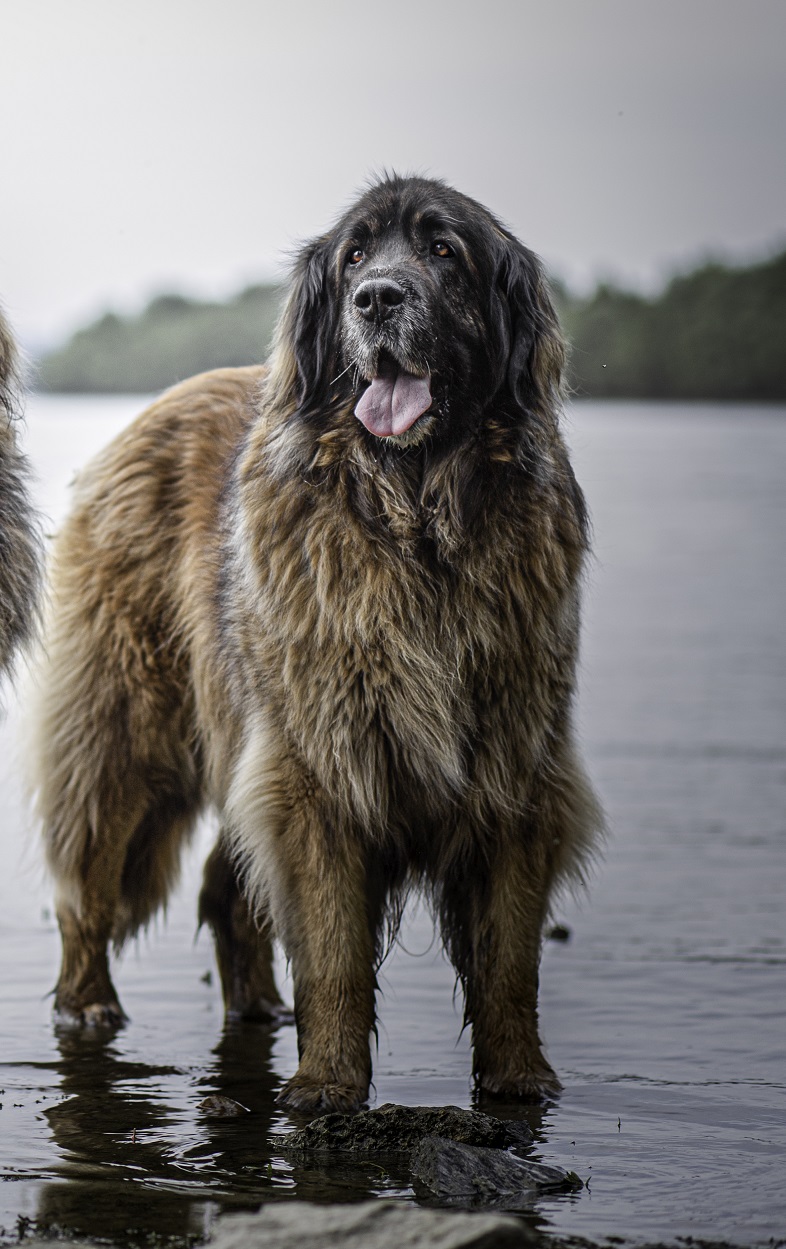 DANTE V. DREIBURGENLAND  X   MEDVEBERGI MASZKOS BUXA 

TENYÉSZTŐ  ÉS TULAJDONOS:
	FIKÓNÉ KUTASI BEATRIX, 	DR. FIKÓ FRUZSINA
12 év, 5 hónap  ☺
PILISVÖLGYI NEMES DEMI MOORE2012.10.30.
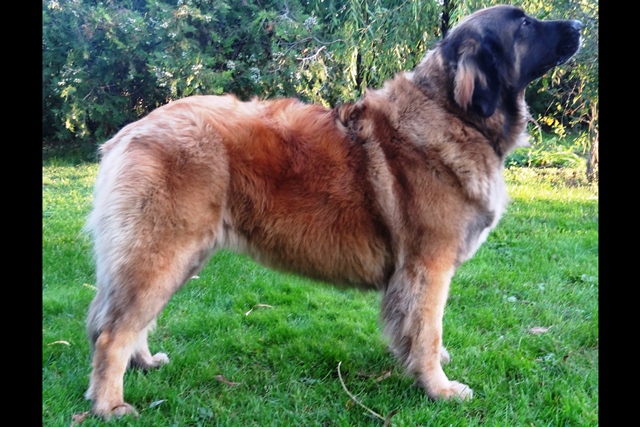 DR. HOUSE MEMBER OF THE LEOGANG XKESSY LÖWE V. BLUMENGARTEN

TENYÉSZTŐ ÉS TULAJDONOS: KORAI JÁNOS

C.I.B., HJCH, HCH, HSCH, HGrCH, ROCH
11 év 3 hónap 
CASEY LEOLAND VOM UNTERBERG2011.11.07. - 2023.01.18.
LORD LÖWE V. GUT EIFERSLOHN  X   
   ALTONASTIGENS SOUNDLESS NOTES 

TENYÉSZTŐ: DR. JENEI ISTVÁN
TULAJDONOS: LÉTAI BONIFÁC

HCH, HSCH, HVCH
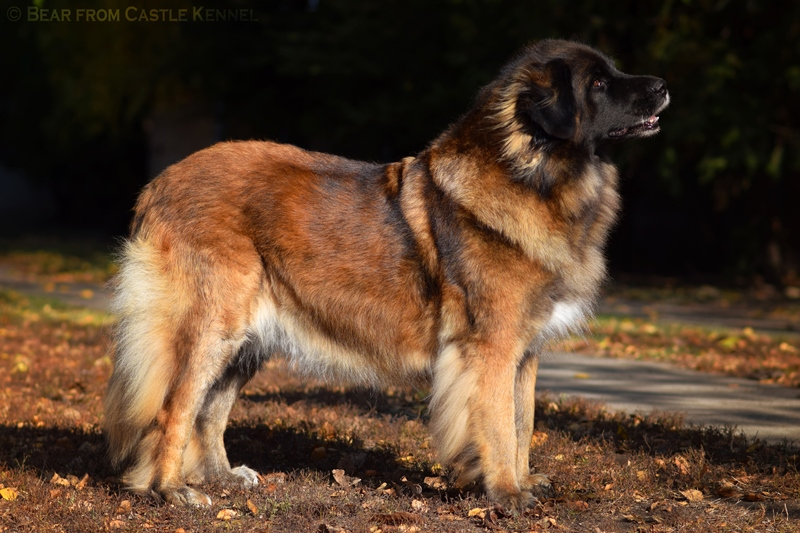 11 év, 2 hónap        run free…
MEDVEBERGI MASZKOS HARLEY2013.01.30. - 2024.01.04.
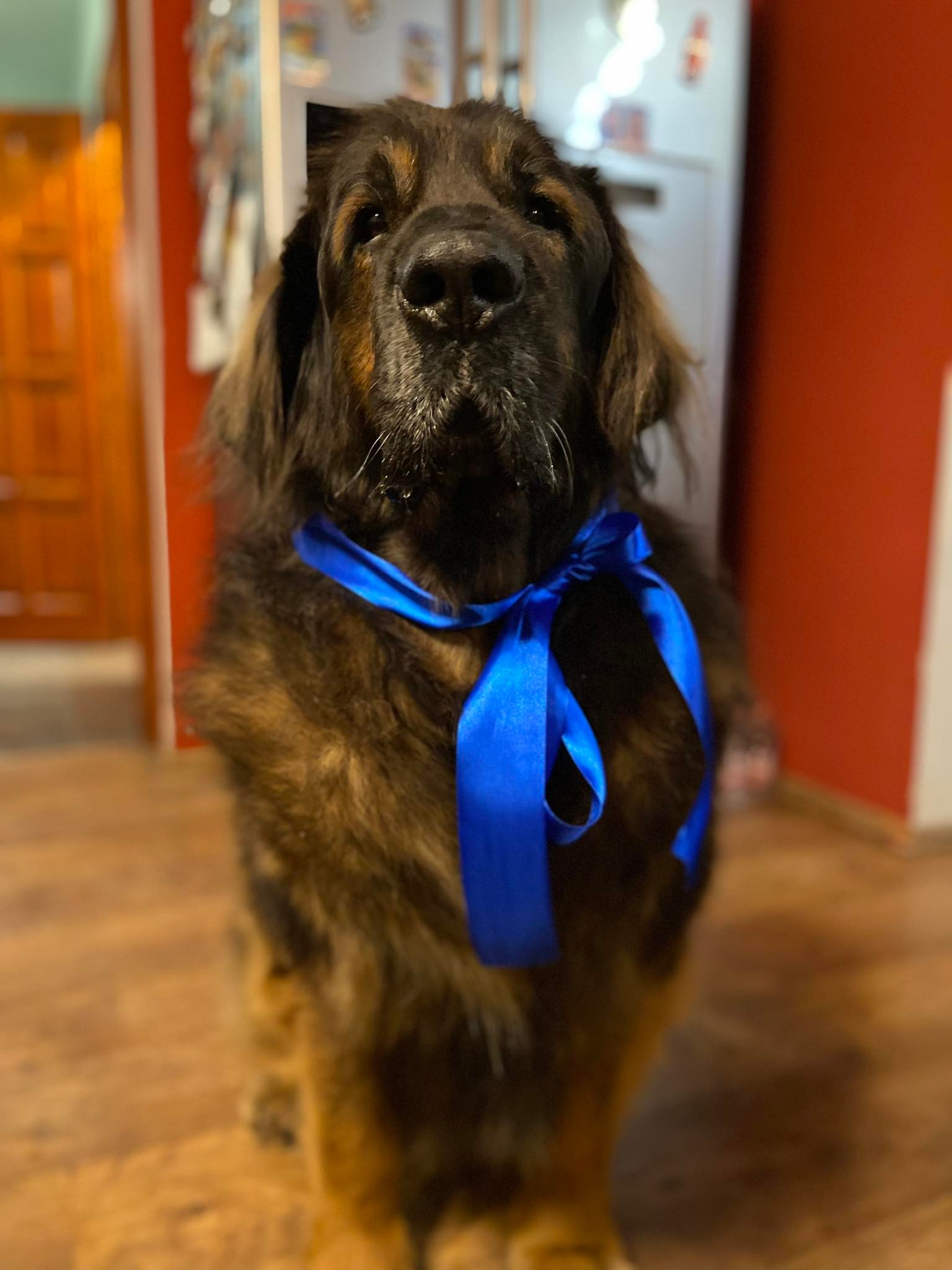 NANDO JUNIOR LEO V. JERICHOWER LAND    X MEDVEBERGI MASZKOS BUXA

TENYÉSZTŐ: FIKÓNÉ KUTASI BEATRIX ÉSDR. FIKÓ FRUZSINA

TULAJDONOS: IGLÓI ZSUZSANNA
10 év 11 hónap    run free …
ZABOO V. SISSY-HAUS  „ZEBUS”2013.03.11.
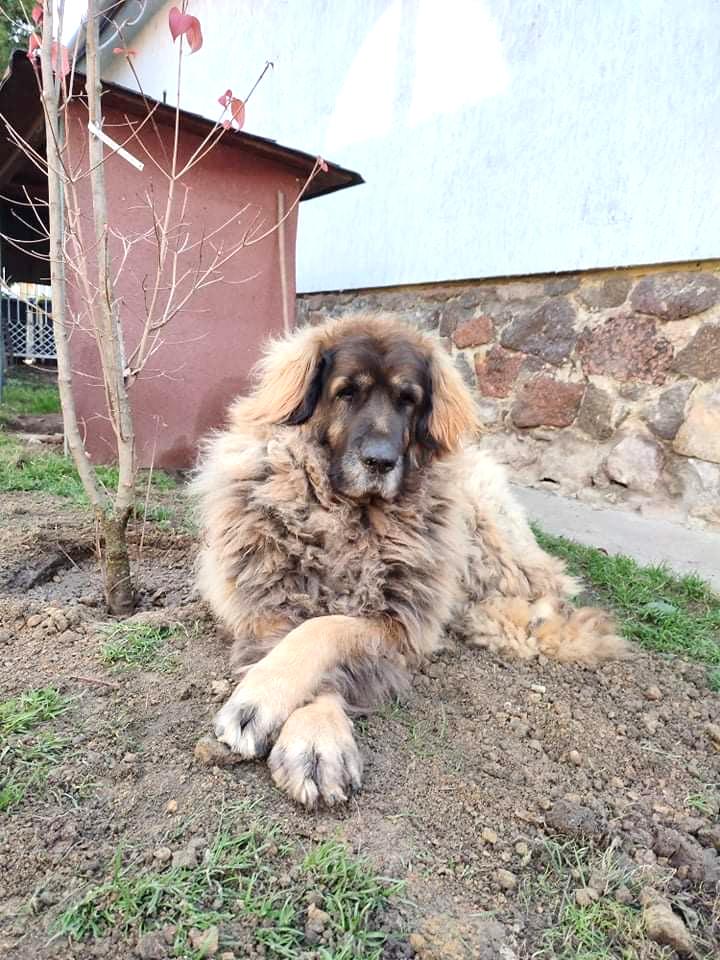 VIKING V. SISSY-HAUS  X   
	TABOO V. SISSY-HAUS 

TENYÉSZTŐ: VIDA JÓZSEF, 			KEREKES MÁRIA 
TULAJDONOS: KEREKES CSABA,			DR. GLÖCKLER NÓRA
10 év 10 hónap  ☺
LIONS FROM  FAIRY TALE ASLAN „ASI”2012.12.26. - 2023.07.31.
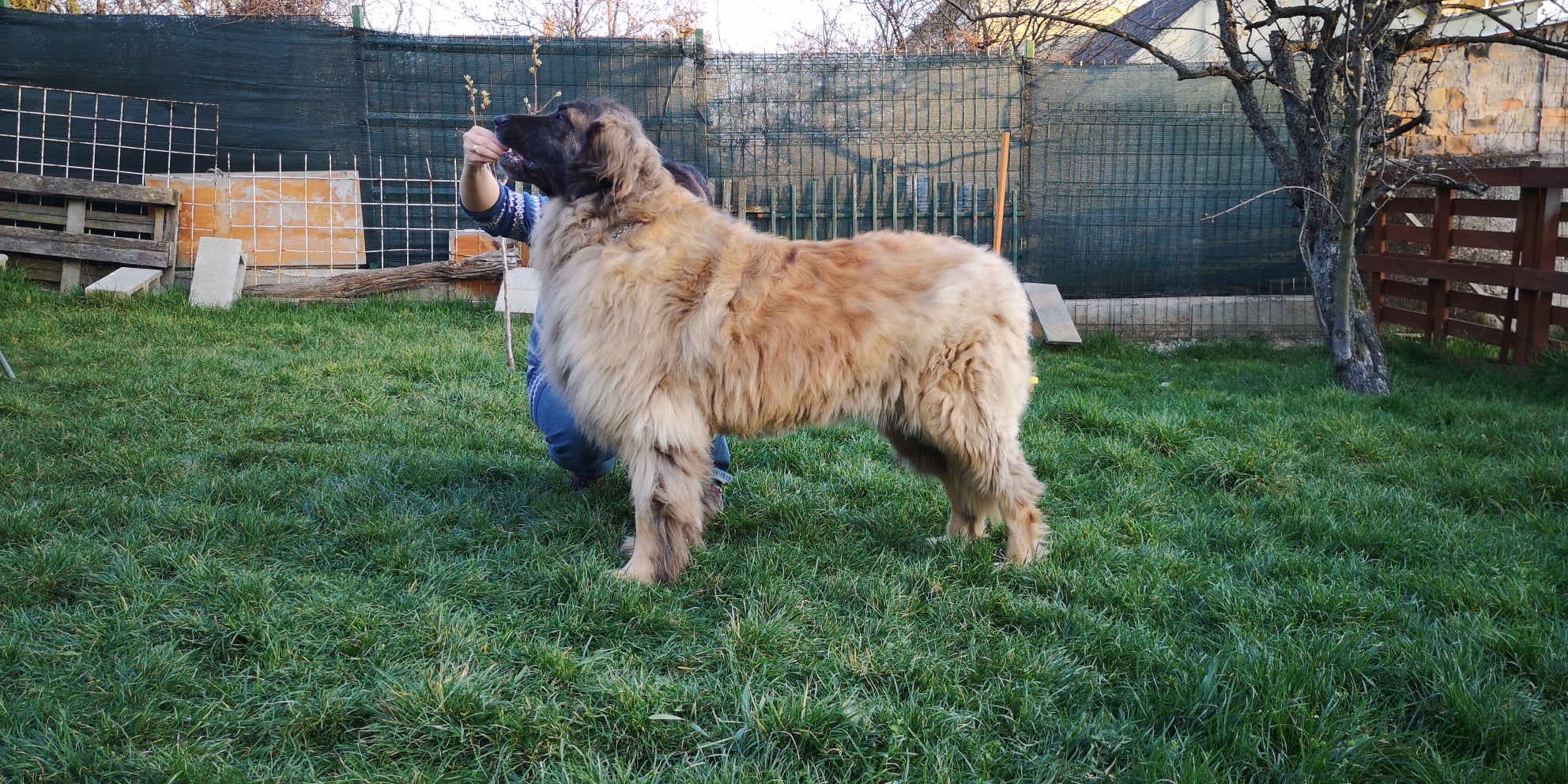 DUVASGARDENS PERFECT PUZZEL XDOROTHY DIAMANT VON BERGEN „DOTTI”

TENYÉSZTŐ: KOMENDÁNT-FÜLÖP ADRIENN 

 TULAJDONOS: KOMENDÁNT-FÜLÖP ADRIENN, 				KOMENDÁNT PÉTER
10 év 7 hónap    run free…
ARMAGEDDON JUNIOR  THE MAJESTIC LION „JUNIOR”2013.03.27. - 2023.06.19.
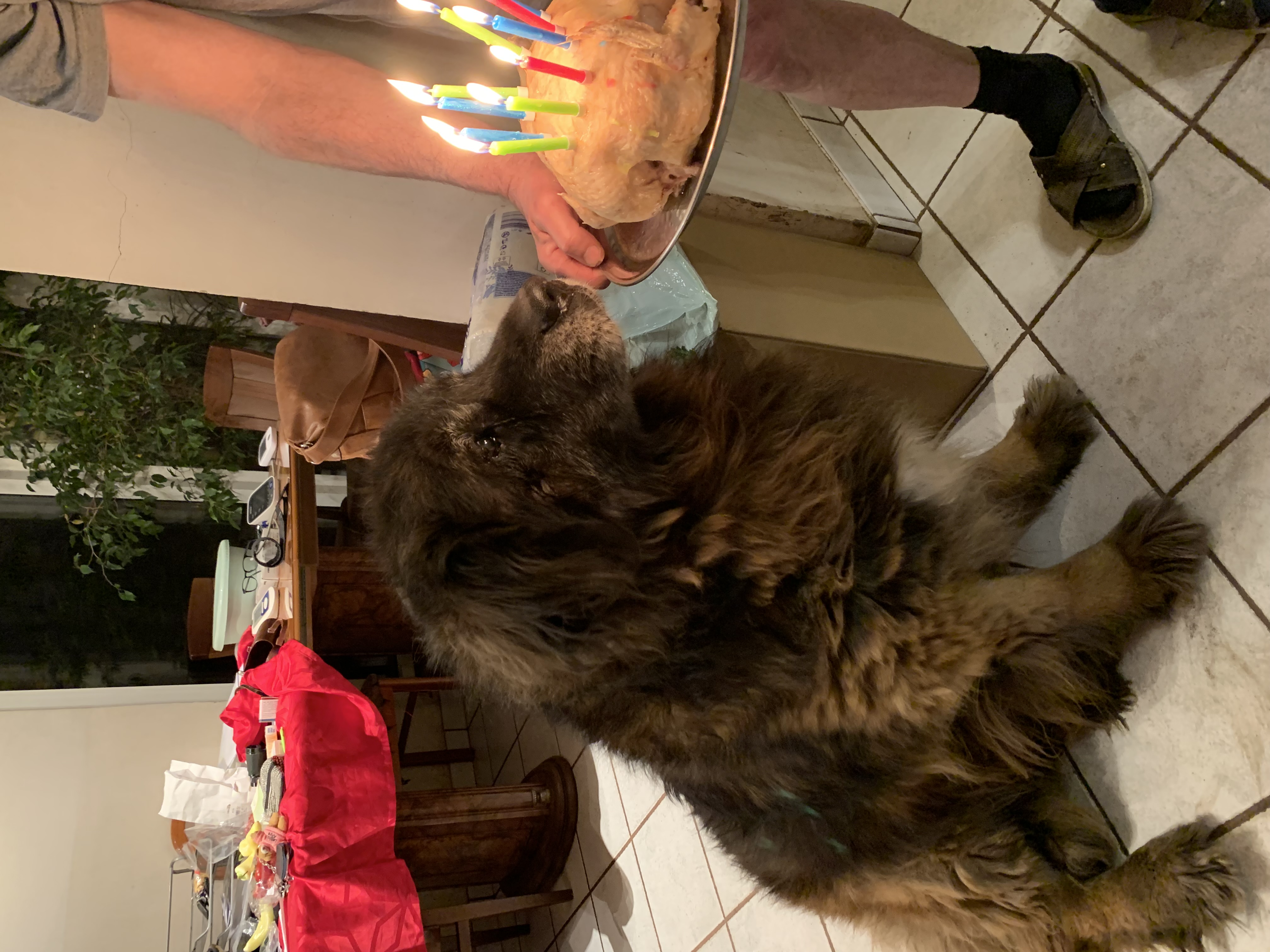 DR. HOUSE MEMBER OF THE LEOGANG XNAMUPALAN CHRISTMAS CAROL „CLEO”

TENYÉSZTŐ: DANDÉ ANDRÁS

TULAJDONOS: DANDÉNÉ BÓNUS KLÁRA
10 év 2 hónap   run free…
LIONS FROM FAIRY TALE ALIEN „MYTHOS”2012.12.26. - 2023.03.08.
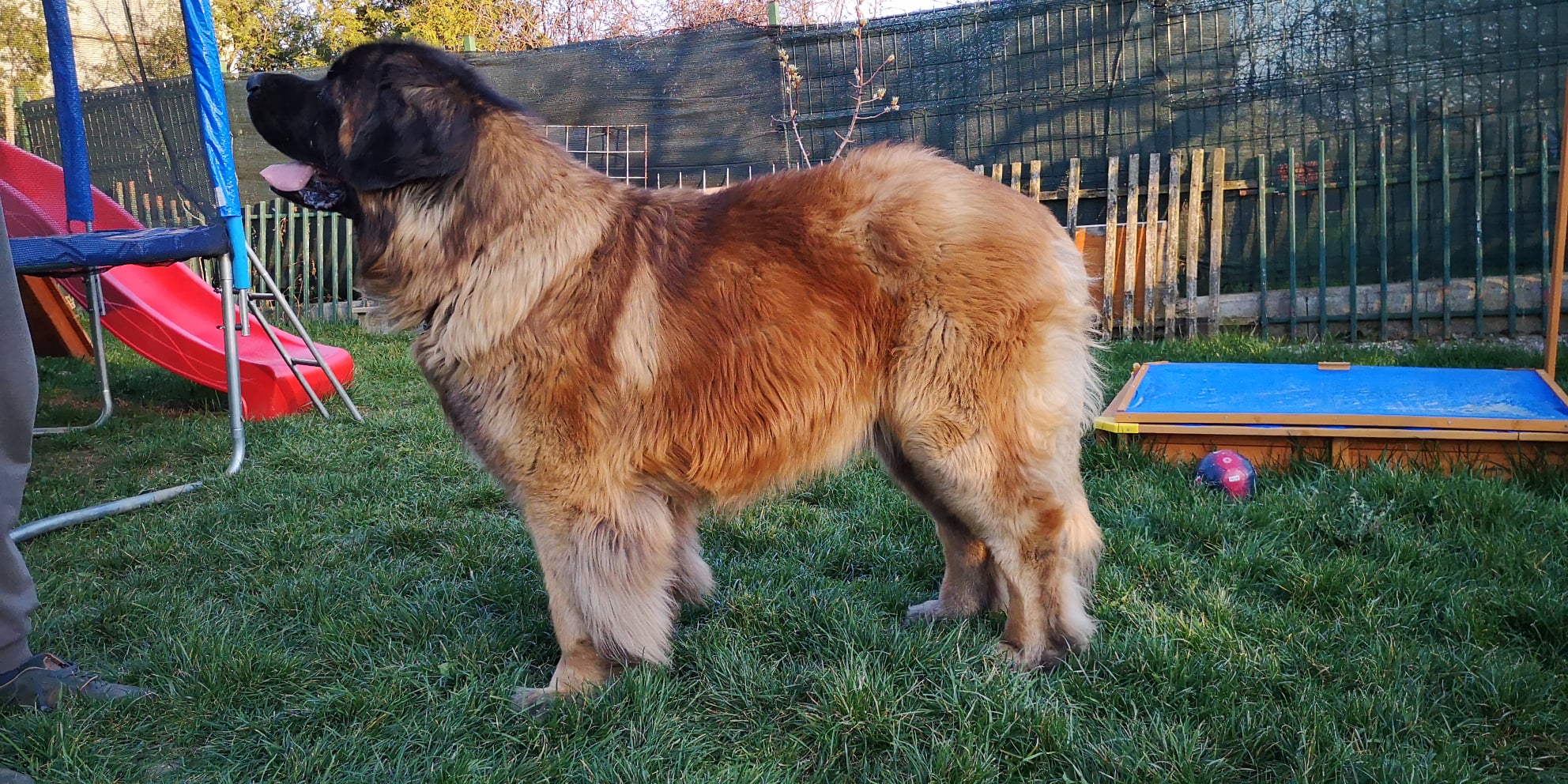 DUVASGARDENS PERFECT PUZZEL XDOROTHY DIAMANT VON BERGEN „DOTTI”

TENYÉSZTŐ: KOMENDÁNT-FÜLÖP ADRIENN

TULAJDONOS: KOMENDÁNT-FÜLÖP ADRIENN,			KOMENDÁNT PÉTER
10 év 2 hónap   run free…
LIONS FROM FAIRY TALE ALICE2012.12.26. - 2023.02.24.
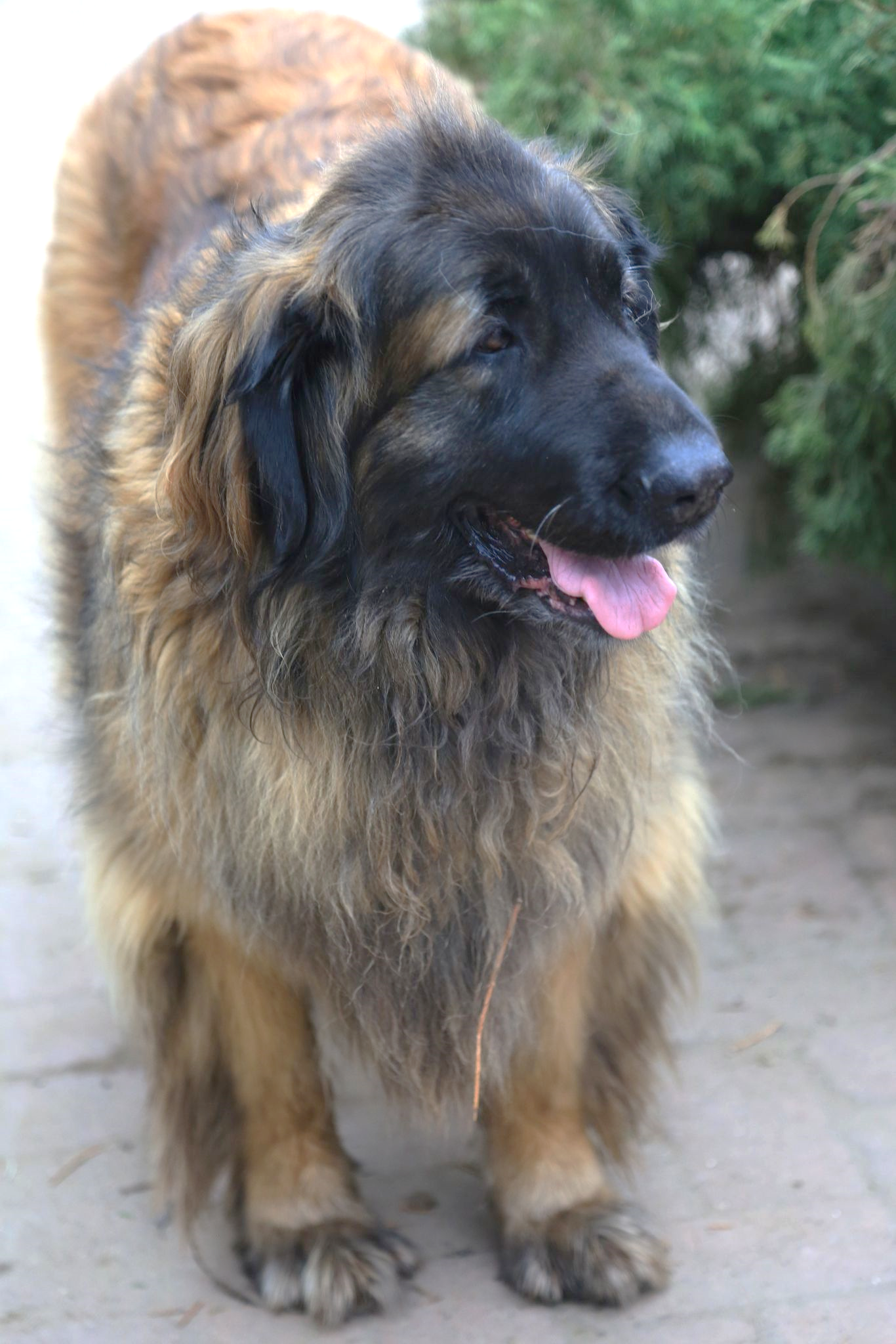 DUVASGARDENS PERFECT PUZZEL XDOROTHY DIAMANT VON BERGEN „DOTTI”

TENYÉSZTŐ: KOMENDÁNT-FÜLÖP ADRIENN 

TULAJDONOS: FÜLÖPNÉ NEMES ILDIKÓ, 		 KOMENDÁNT-FÜLÖP ADRIENN
10 év 1 hónap   run free…
ANGELICALLY NIGHTLIGHT ONYX2014.04.29.
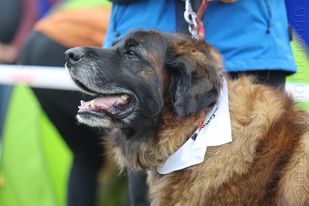 VIKING V. SISSY-HAUS      X  ANGELICALLY LUCKY
TENYÉSZTŐ:  MARJU ELLIK

TULAJDONOS: DR. GLÖCKLER NÓRA                          ÉS KEREKES CSABA
9 év 9 hónap  
MARCALI-SZÉPE KASIM „BUCK”2013.11.08 – 2023.07.25.
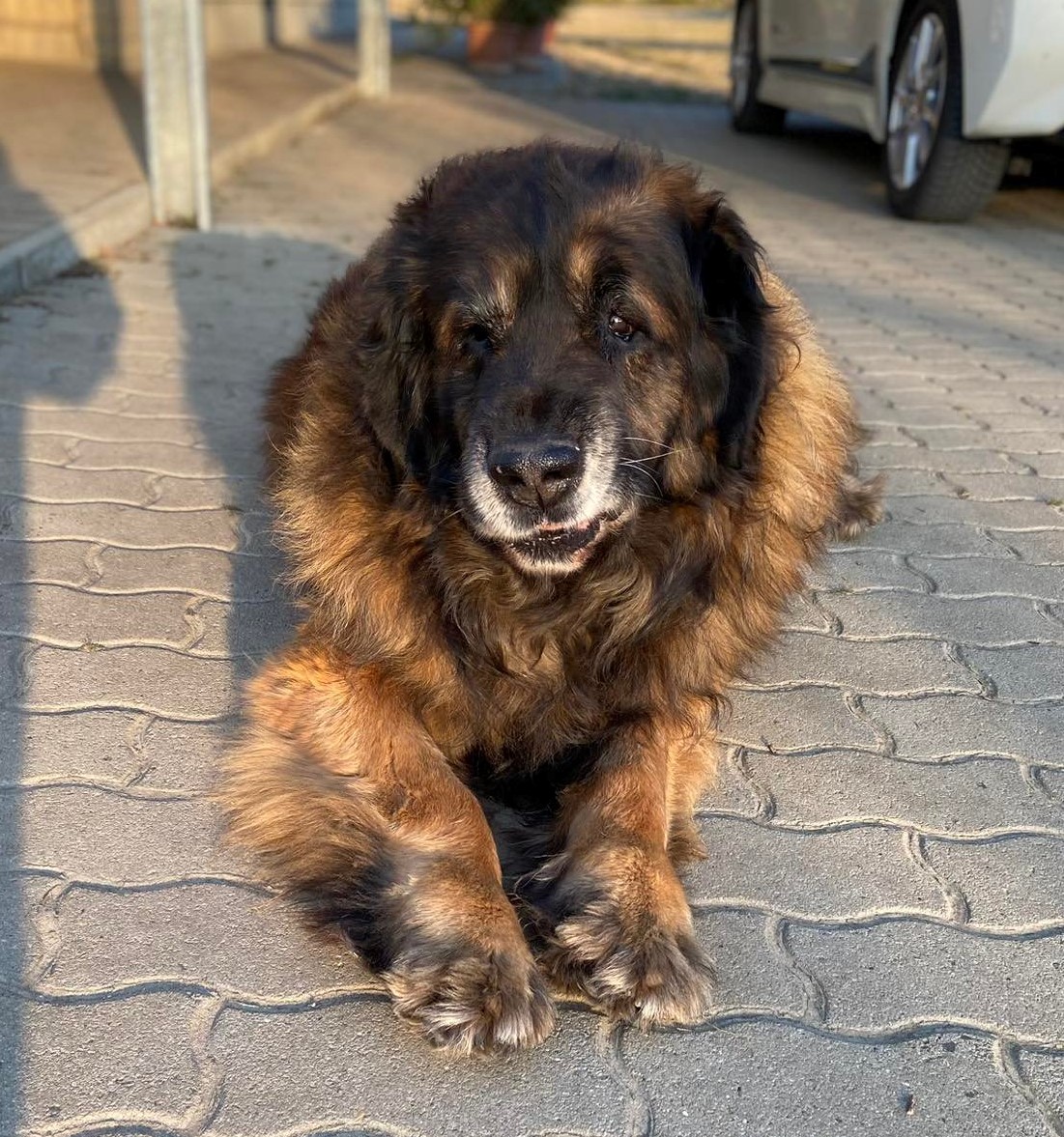 VIKING V. SISSY-HAUS     X MARCALI-SZÉPE GINA

TENYÉSZTŐ: MÁCSAI KATALIN

TULAJDONOS: IGLÓI ZSUZSANNA
9 év 8 hónap  run free…
PILISVÖLGYI NEMES ETERNITY „NILDA”2014.06.25.
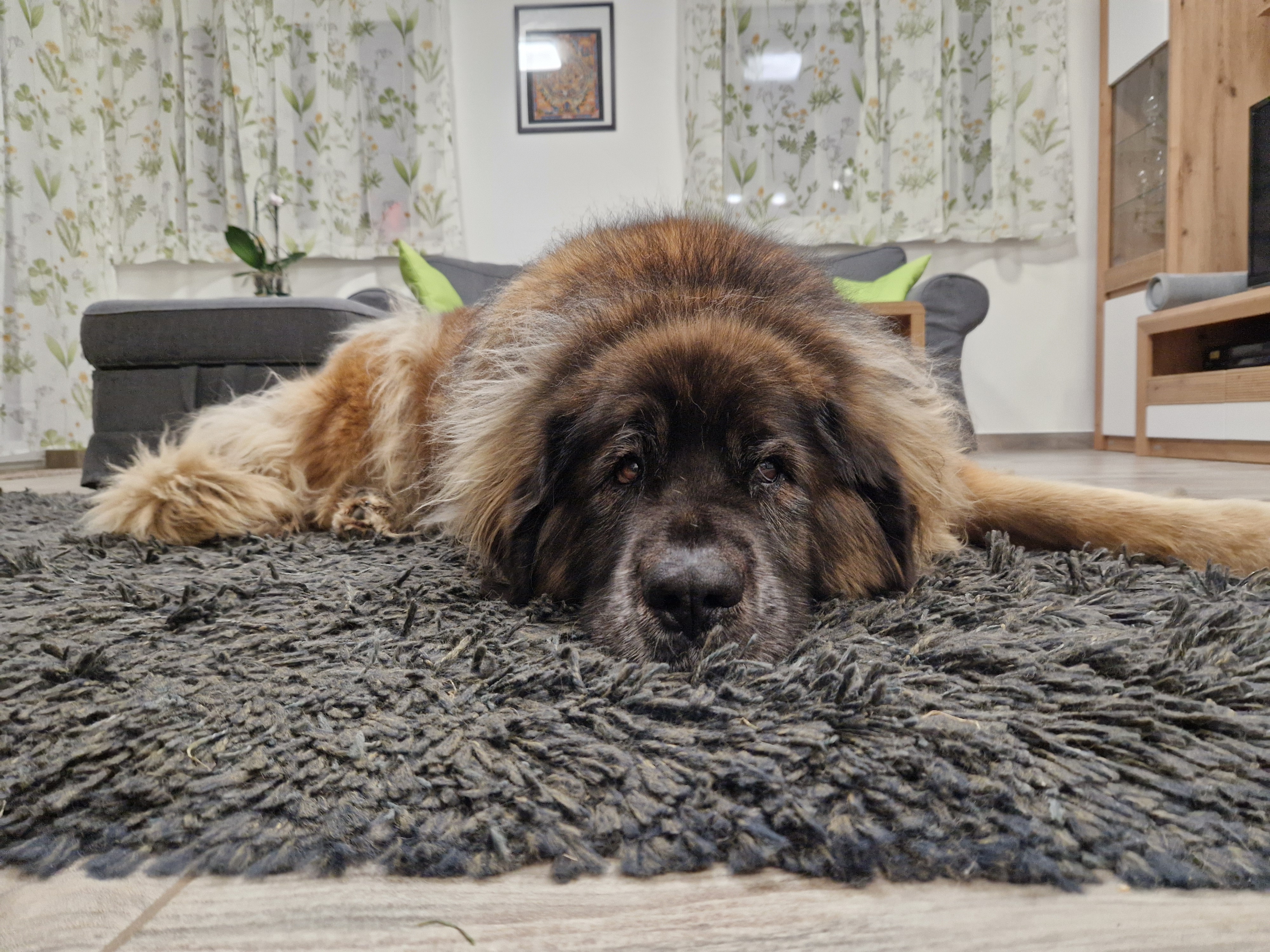 PROFF LÖWE V. BLUMENGARTEN X
          KESSY LÖWE V. BLUMENGARTEN

TENYÉSZTŐ: KORAI JÁNOS

TULAJDONOS: ÁCS GUSZTÁV
9 év 7 hónap  
AMARANTHA FREUDE DES LEBENS „PRINZI”2013.11.27.- 2023.06.07.
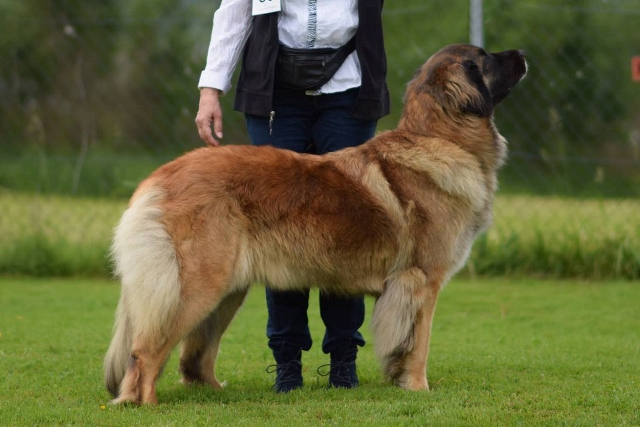 ROSACEAE LABURNUM „KILLIAN” XVANILIA V. SISSY-HAUS „JOY”

TENYÉSZTŐ ÉS TULAJDONOS: KIRÁLY MARIETTA
9 év 6 hónap   run free…
CARTER LEIJLA BARRY2015.01.22.
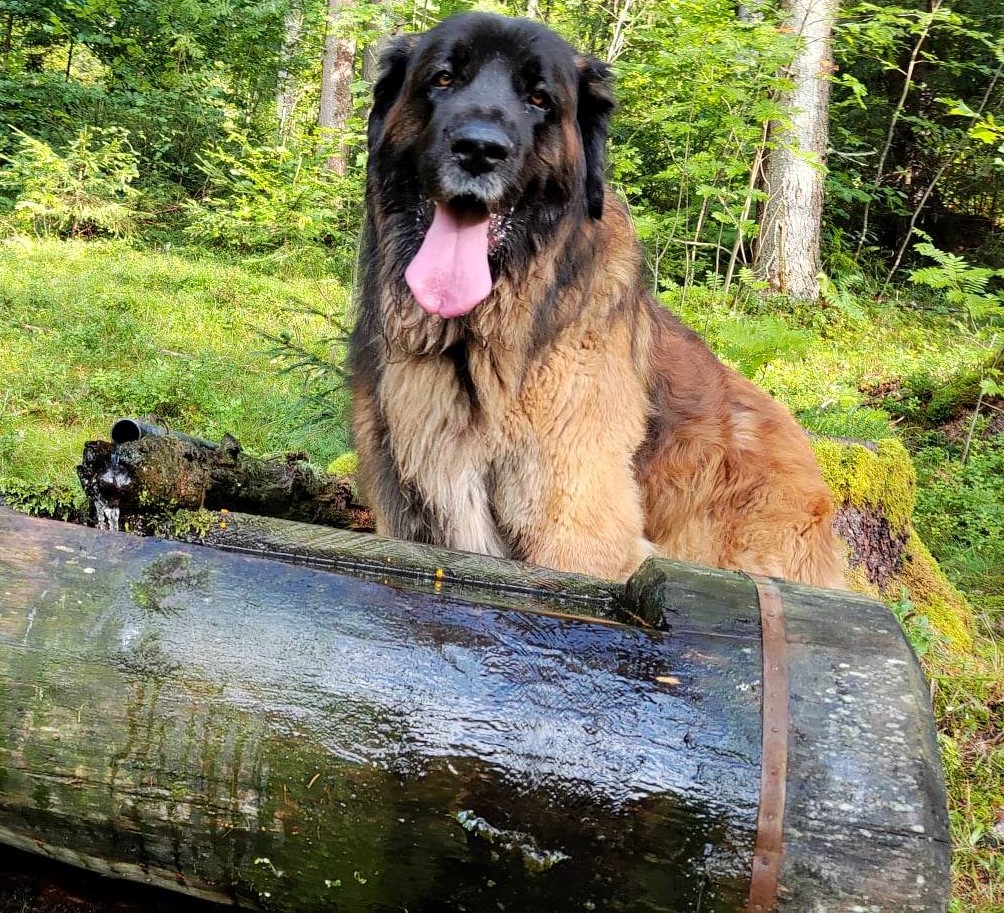 JUHÁSZVÁRI KEDVES JUP-JUP        X VALKŰR V. SISSY-HAUS 

TENYÉSZTŐ: KOVÁCS EDIT

TULAJDONOS: OBERLING ERIKA
9 év 
PILISVÖLGYI NEMES FAITHFUL MUSHU2015.05.11.
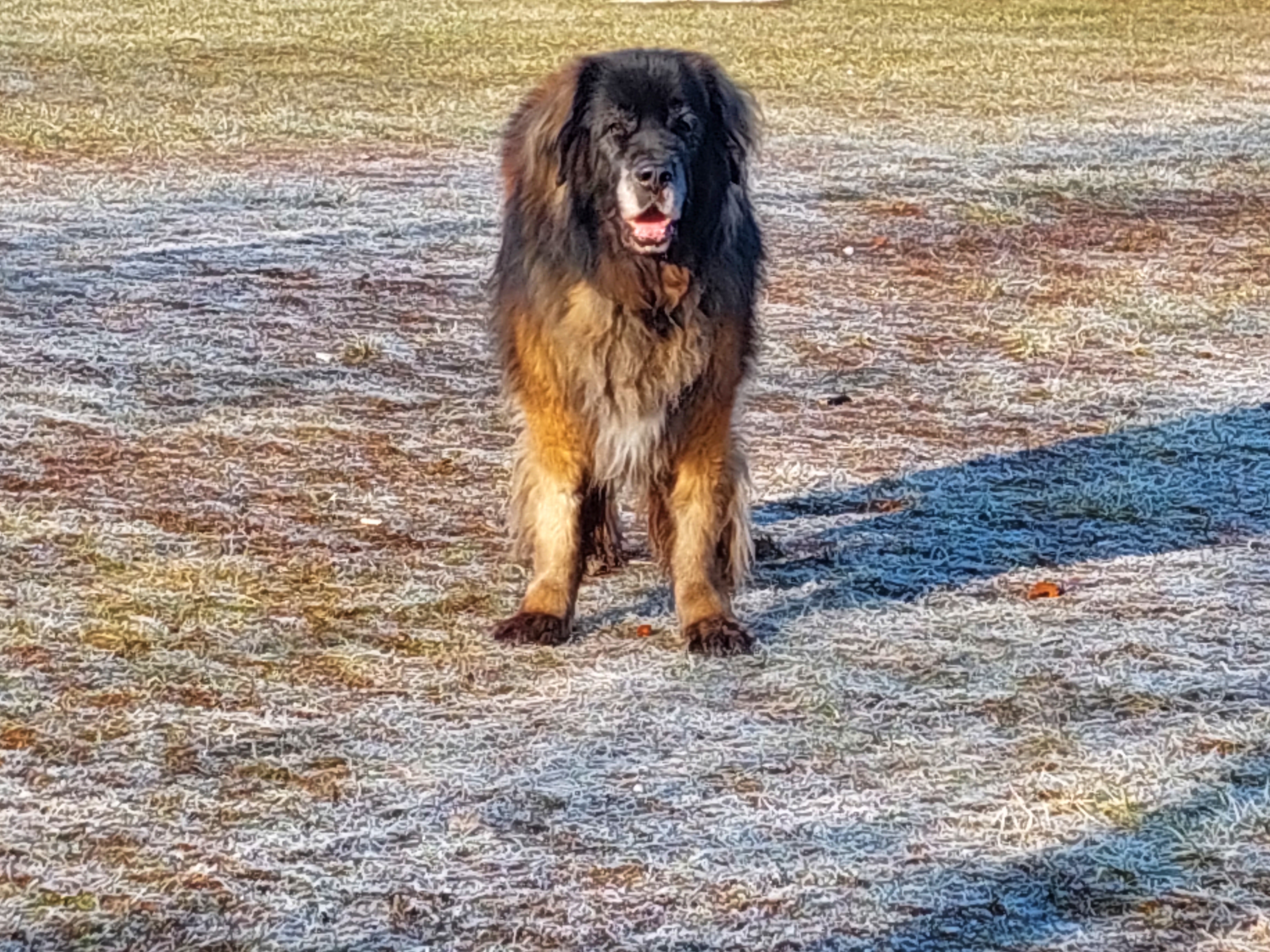 NAMUPOLAN STAR RULER „ALEX”  X     PILISVÖLGYI NEMES DEMI MOORE

TENYÉSZTŐ: KORAI JÁNOS

TULAJDONOS: TARÁNY LILLA
8 év 8 hónap  
MEDVEBERGI MASZKOS KILIMANJARO „KILI”2015.06.12.
ENJOY BIG BROTHER GINGER HEAVEN „BYRON”    X MEDVEBERGI MASZKOS EBONY „LILLY”

TENYÉSZTŐ: FIKÓNÉ KUTASI BEATRIX,DR. FIKÓ FRUZSINA

TULAJDONOS: MURBÁN RITA
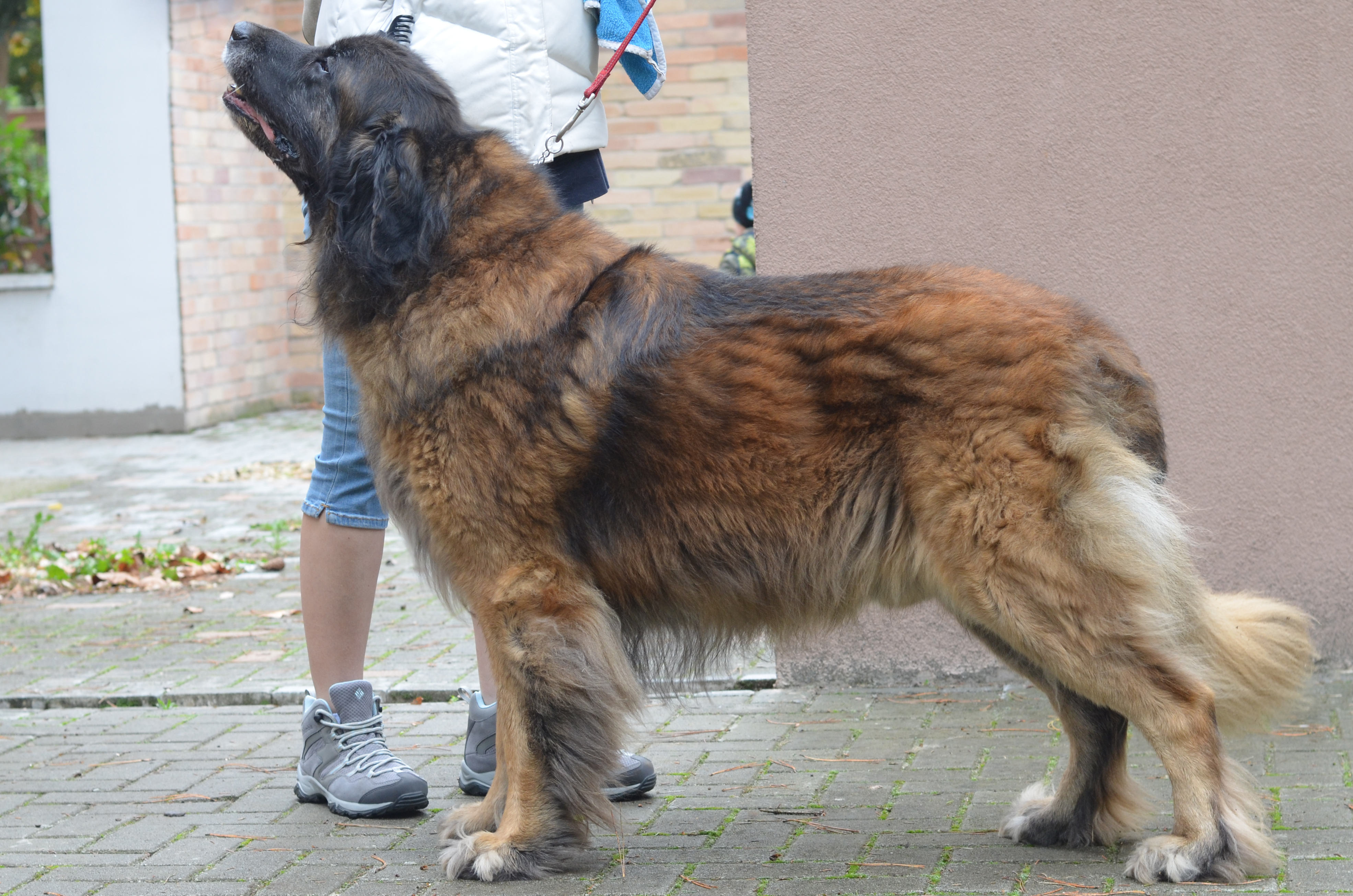 8 év 7 hónap    
ARAMIS V. SISSY-HAUS  „MIZKE”2015.06.28.
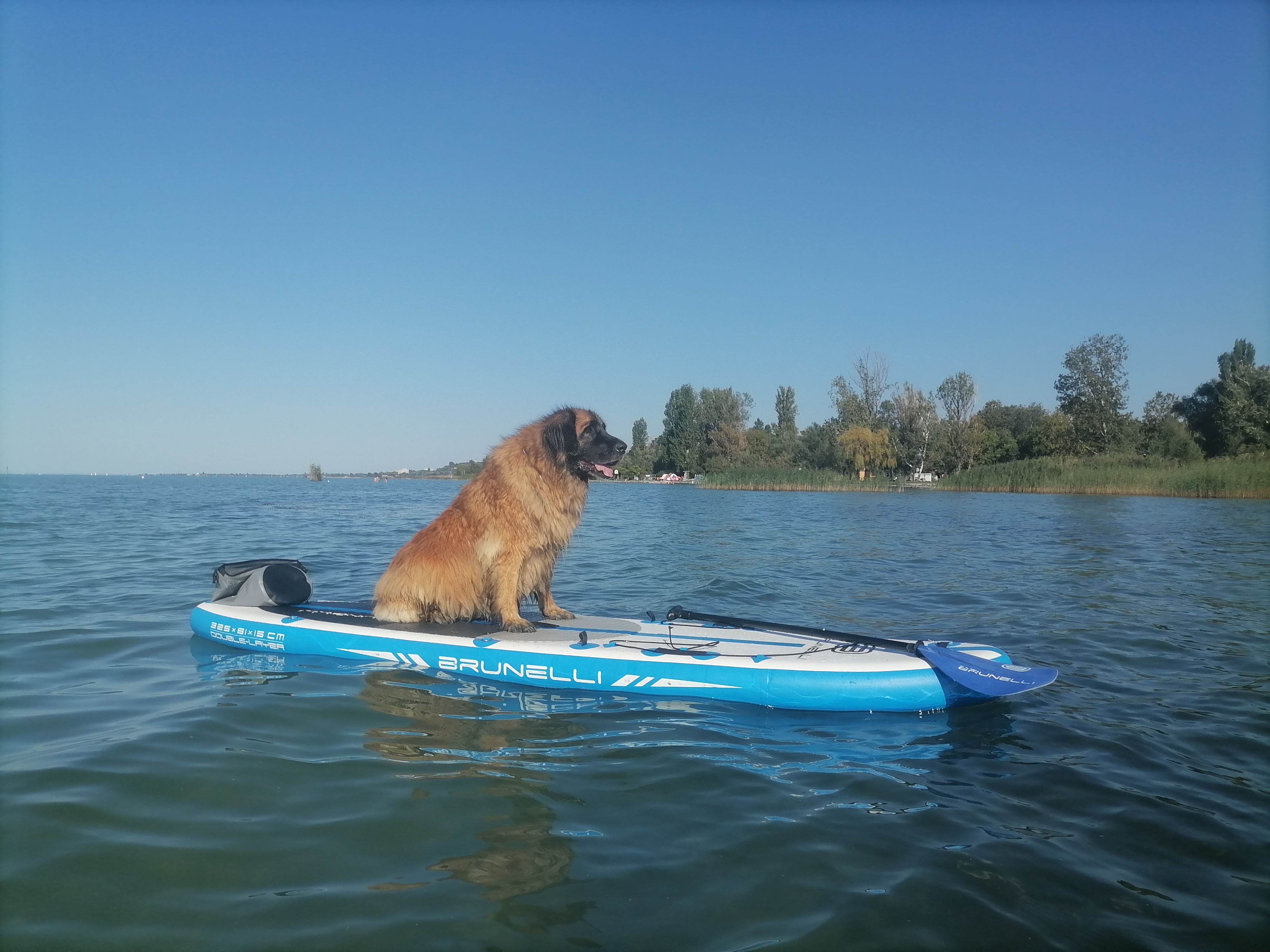 CAPUCINO VANIKA V. BAUERNHOF  X   
	VIVA V. SISSY-HAUS 

TENYÉSZTŐ: VIDA JÓZSEF ÉS			KEREKES MÁRIA 

TULAJDONOS: KEREKES MÁRIA
8 év 7 hónap  ☺
MEDVEBERGI MASZKOS KUGLÓF „KUGLI”2015.06.12. – 2023.09.28.
ENJOY BIG BROTHER GINGER HEAVEN „BYRON”    X MEDVEBERGI MASZKOS EBONY „LILLY”

TENYÉSZTŐ ÉS TULAJDONOS: 
	FIKÓNÉ KUTASI BEATRIX ÉS		DR. FIKÓ FRUZSINA
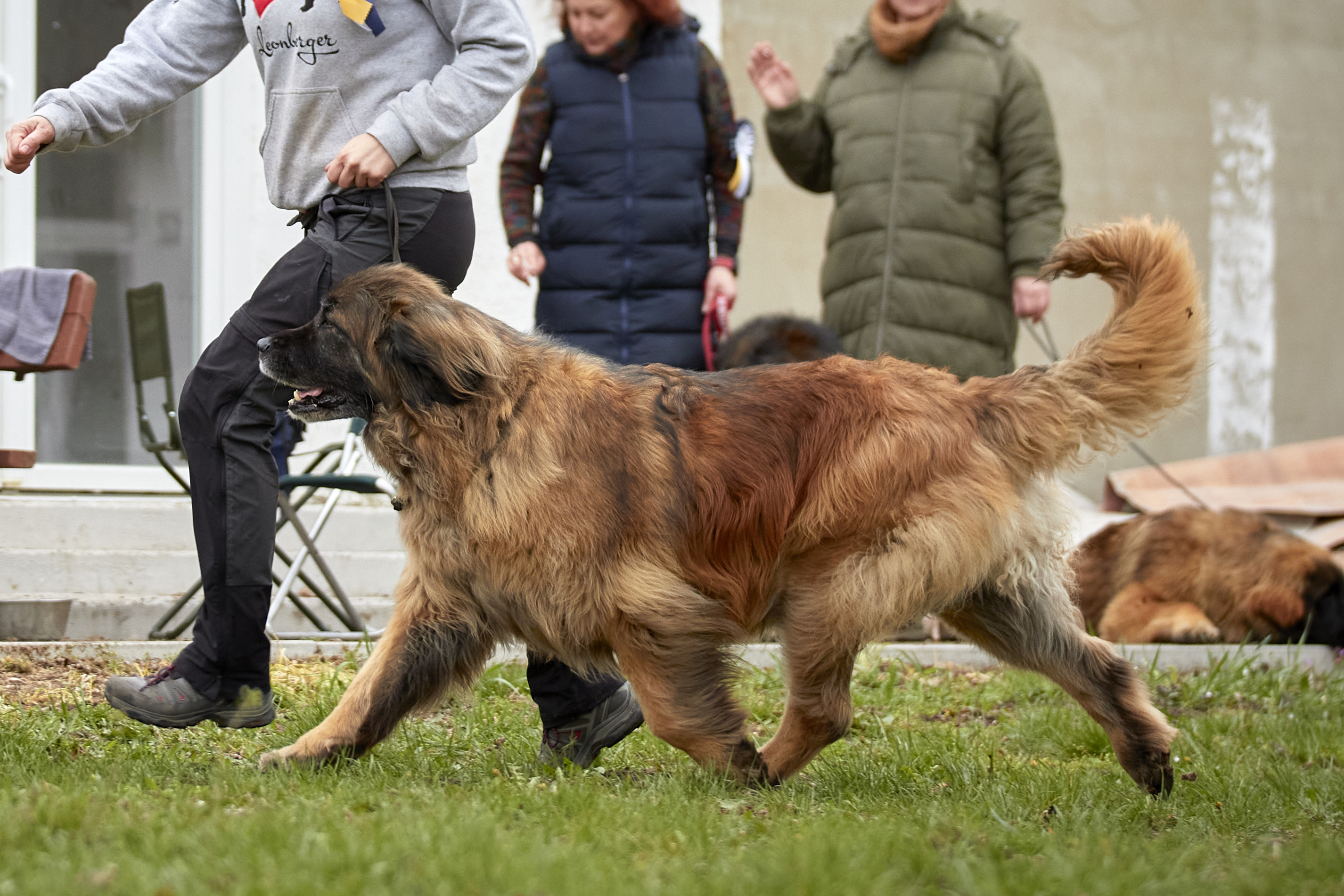 8 év 3 hónap    run free…
BOOMER BEAR FROM CASTLE „DIESEL”2016.01.10.
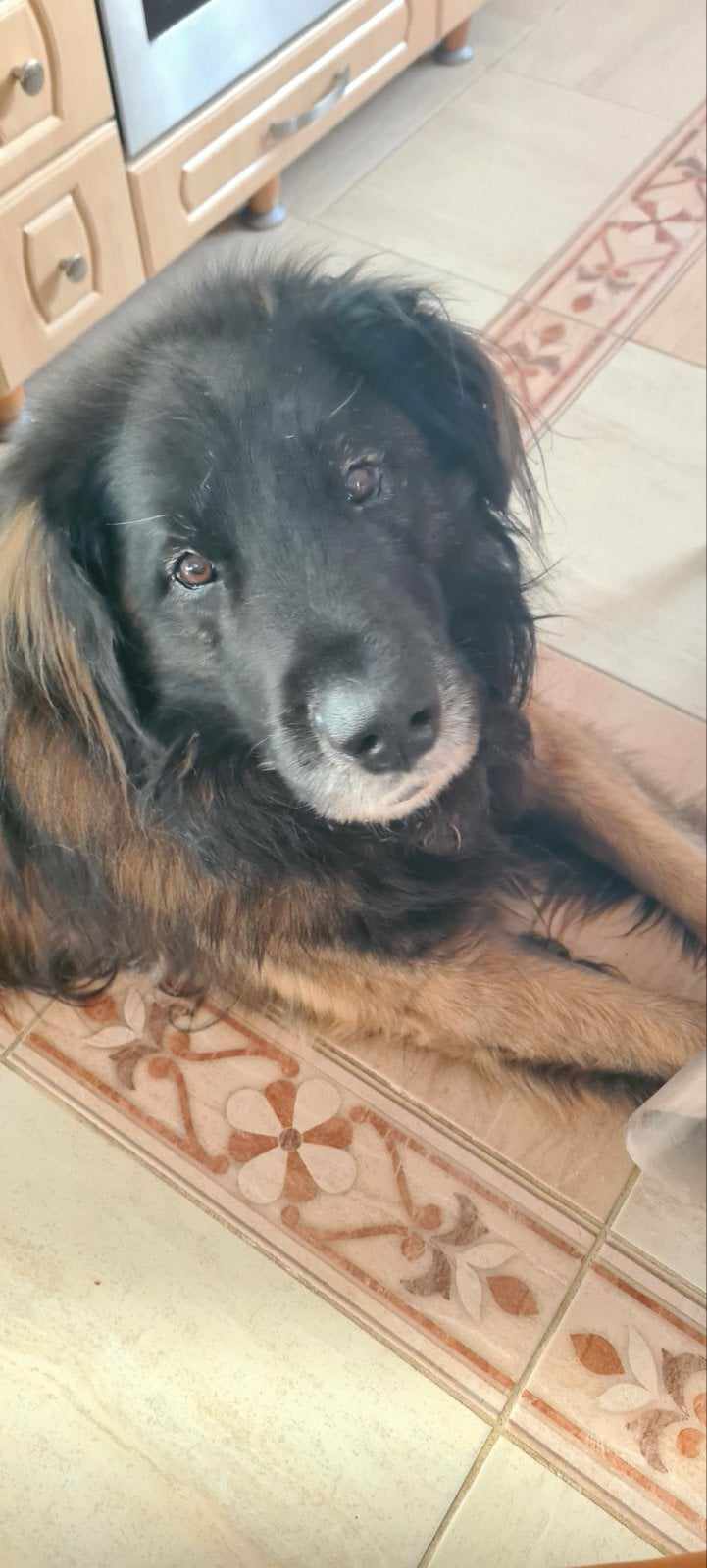 KHAIMAS’ SPECIAL SENSATION   X    CASEY LEOLAND VOM UNTERBERG

TENYÉSZTŐ: LÉTAI BONIFÁC

TULAJDONOS: 	MÁTYUS ATTILA
8 év     
URI Z LEONKOVHO RAJA „EMIL”2016.02.03.
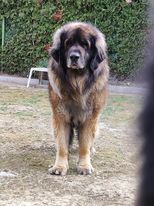 WINTERHART-WEISSGOLD DANCAN-DANILO    X CSALÁNOSI-LEO MELODY

TENYÉSZTŐ: JANA BELANSKA

TULAJDONOS: 	RÉVÉSZ HAJNALKA
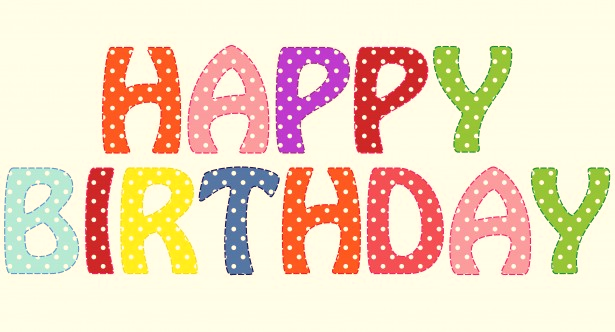 8 év     
KÍVÁNJUK, HOGY VETERÁN KUTYÁINK MÉG HOSSZÚ IDŐT TUDJANAK TÖLTENI VELÜNK, BOLDOGSÁGBAN, EGÉSZSÉGBEN!
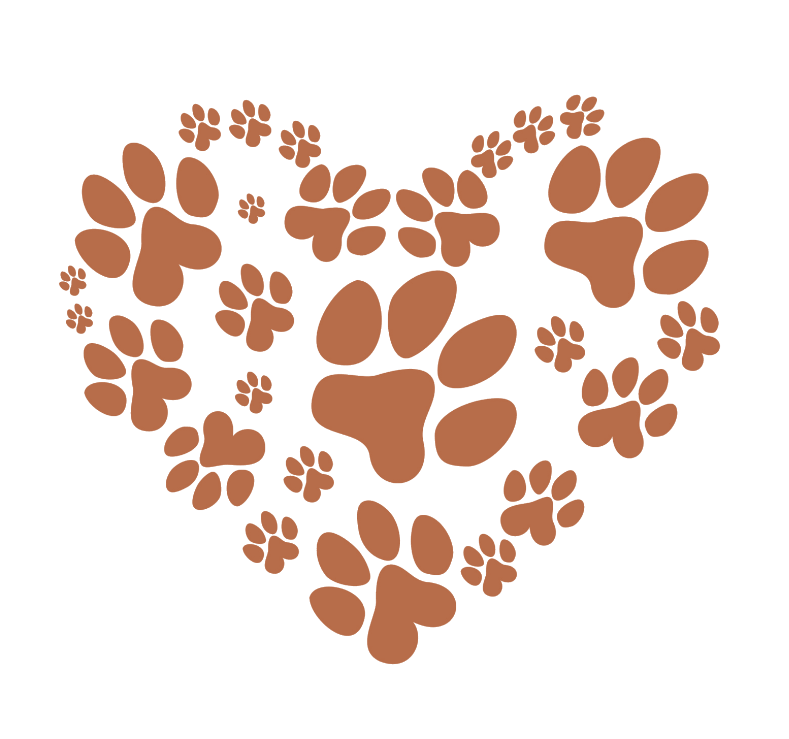